Skriv här
Skriv här
Skriv här
Skriv här
Skriv här
Lägg in en representativ bild av lösningen här,
länka bilden om lösningen är rörlig.
Här summerar du bidraget med max 100 ord i Calibri Regular 14 pt.
OBS att du själv ansvarar för att texten håller sig under 100 ord.
 
Gör texten enkel, tydlig och lätt för juryn att förstå, och ge den struktur.

För att exemplifiera är texten i denna textruta
strukturerad med hjälp av punkter.
påfylld med markeringstext lorem ipsum så att den sammanlagt innehåller 97 ord.
vilket motsvarar ca 500 tecken utan blanksteg.
lorem ipsum dolor sit amet, con sectetur adi piscing elit sed.
Do eius mod tempor incididunt ut labore et dolore magna aliqua ut enim ad.
Här, i fyra text- och illustrationsboxar, finns plats för att 
skriva om utmaning, syfte och mätbara delmål. Använd max 250 ord, motsvarande 1700 tecken exkl blanksteg, i Calibri Regular 14 p. 
lägga in grafer/modeller/illustrationer som åskådliggör 

Ersätt denna instruktionstext med din text och strukturera den  på ett lämpligt sätt, gärna med ”bullets” som ovan, så att den blir enkel för juryn att ta till sig.
… text- och illustrationsbox 2…
… text- och illustrationsbox 3…
… text- och illustrationsbox 4.

Kontrollera att du använder sammanlagt max 250 ord/1700 tecken.
Här, i fyra text- och illustrationsboxar, finns plats för att 
skriva om lösningen. Använd max 250 ord, motsvarande 1700 tecken exkl blanksteg, i Calibri Regular 14 p. 
lägga in grafer/modeller/illustrationer som åskådliggör 

Ersätt denna instruktionstext med din text och strukturera den  på ett lämpligt sätt, gärna med ”bullets” som ovan, så att den blir enkel för juryn att ta till sig.
… text- och illustrationsbox 2…
… text- och illustrationsbox 3…
… text- och illustrationsbox 4.

Kontrollera att du använder sammanlagt max 250 ord/1700 tecken.
Lägg in utvalda bilder av lösningen här. 
För rörliga enheter; lägg in en bild och länka den till den rörliga enheten.
Lägg in utvalda bilder av lösningen här. 
För rörliga enheter; lägg in en bild och länka den till den rörliga enheten.
Här, i fyra text- och illustrationsboxar, finns plats för att 
skriva om påverkan. Använd max 250 ord, motsvarande 1700 tecken exkl blanksteg, i Calibri Regular 14 p. 
lägga in grafer/modeller/illustrationer som åskådliggör 

Ersätt denna instruktionstext med din text och strukturera den  på ett lämpligt sätt, gärna med ”bullets” som ovan, så att den blir enkel för juryn att ta till sig.
… text- och illustrationsbox 2…
… text- och illustrationsbox 3…
… text- och illustrationsbox 4.

Kontrollera att du använder sammanlagt max 250 ord/1700 tecken.
Här, i fyra text- och illustrationsboxar, finns plats för att 
skriva om framgången. Använd max 250 ord, motsvarande 1700 tecken exkl blanksteg, i Calibri Regular 14 p. 
lägga in grafer/modeller/illustrationer som åskådliggör 

Ersätt denna instruktionstext med din text och strukturera den  på ett lämpligt sätt, gärna med ”bullets” som ovan, så att den blir enkel för juryn att ta till sig.
… text- och illustrationsbox 2…
… text- och illustrationsbox 3…
… text- och illustrationsbox 4.

Kontrollera att du använder sammanlagt max 250 ord/1700 tecken.
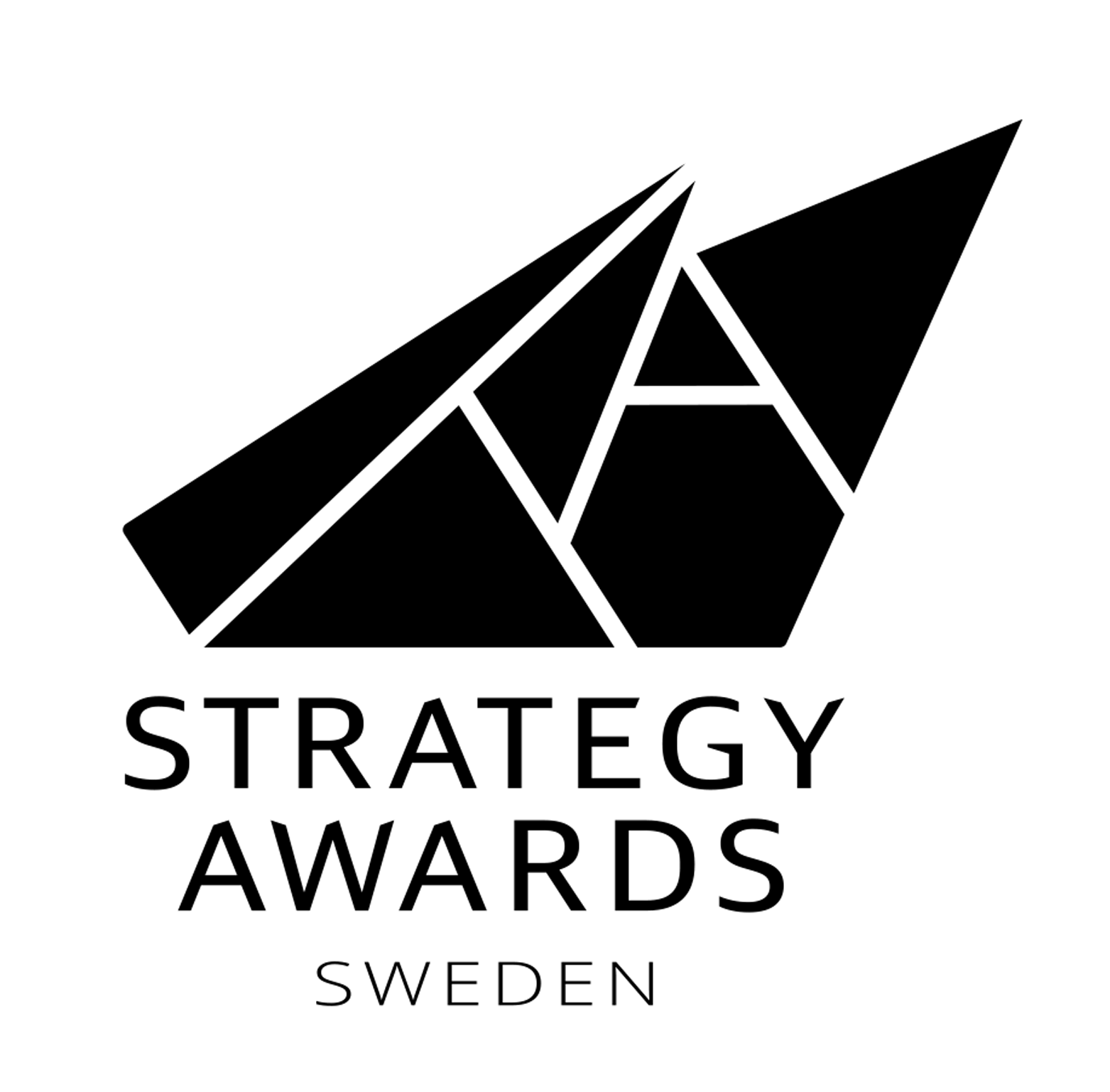